26va Reunion Anual de Unidades Centinela
Los primeros 1000 pacientes tratados con AAD en la Argentina

Dra Gabriela Vidiella
Coordinadora Programa Nacional de Control Hepatitis Virales. MSAL
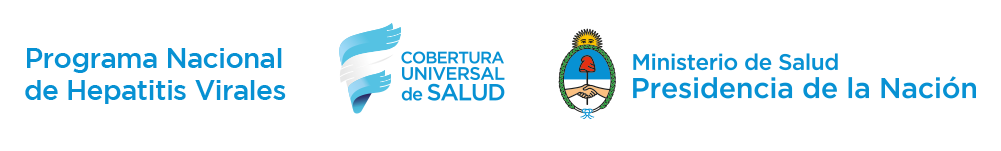 Nuevos fármacos para el tratamiento de la hepatitis C en la Argentina
En Argentina se aprobaron durante el año 2015 (octubre):

Daclatasvir,  
Simeprevir,  
Sofosbuvir y 
paritaprevir/ritonavir, ombitasvir y dasabuvir.

Actualmente aprobados Zepatier® (elbasvir - grazoprevir) y Harvoni® (sofosbuvir - ledipasvir) Epclusa® (sofosbuvir - velpatasvir)
Definición de Criterios de 
inicio de Tratamiento
El Programa Nacional de Control de las Hepatitis Virales definió los criterios en octubre de 2015, con el consenso de:

Asociación Argentina para el Estudio de las Enfermedades del Hígado

Sociedad Argentina de Infectología 

Fundación Huésped
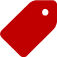 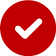 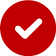 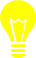 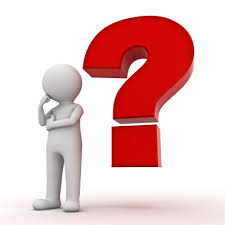 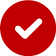 (independientemente de la 
       cobertura médica)
Criterios de inicio de tratamiento (independientemente de la cobertura médica)
Los criterios de inclusión:
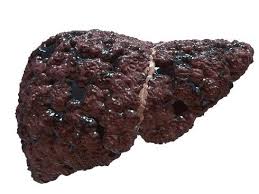 Manifestaciones extra hepáticas clinicamente significativas
Pacientes Hiper urgentes
Accreditacion de fibrosis:
Fibroscan
Biopsia
Fibrotest
Ecografía hepática / Endoscopía.
Coberturas de salud en Hiper urgentes
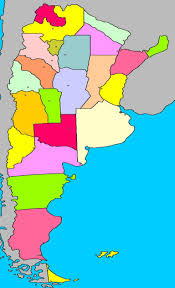 58.5%
n: 1068
235 p (21%) Coinfectado con VIH
Estudios aceptados para definir cirrosis hepática.
Biopsia con METAVIR F4 o
Elastografía por Fibroscan ≥ 12 kPa o
Fibrotest ≥ 0.68 o
Endoscopía alta con signos de hipertensión portal o ecografía hepática con signos de cirrosis.
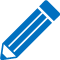 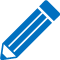 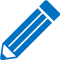 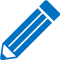 Esquemas de tratamiento
Por disposición de las autoridades (2015) se conformó una licitación con:

 Sofosbuvir 
Probirase® (Richmond) 60%
Sovaldi® (Gilead) 40%

Daclatasvir
Daklinza® (BMS)

Se adquirió la medicación en febrero 2016
Costos de medicación 2015
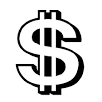 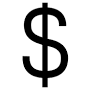 Sofosbuvir Sovaldi (Gilead/Gador) + Daclatasvir:28.560 Us/ 24 semanas de tratamiento
Sofosbuvir Probirase (Richmond) + Daclatasvir:15.456 Us/ 24 semanas de tratamiento
Costo total de 1200 tratamientos para VHC: 26.032.422 Us (247.308.015$)
Costos de medicación 2015
Sofosbuvir Sovaldi (Gilead/Gador) + Daclatasvir:
28.560 Us/ 24 semanas de tratamiento

Sofosbuvir Probirase (Richmond) + Daclatasvir:
15.456 Us/ 24 semanas de tratamiento

Costo total de 1200 tratamientos para VHC: 26.032.422 Us (247.308.015$)
Esquemas de tratamiento
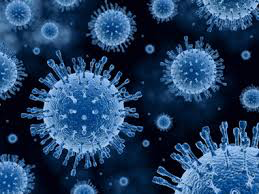 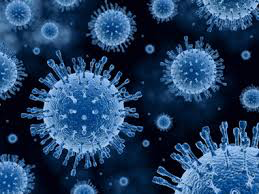 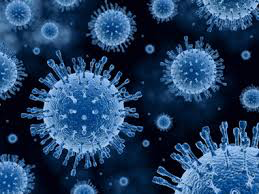 G1
G2
G3
SOF + RBV x 18
o
SOF + DCV x 12
SOF + DCV + RBV x 24
SOF + DCV + RBV x 12
o
SOF + DCV x 24
Protocolo de seguimiento
Objetivo: crear plataforma online  (recolección de datos: características y resultados de la cohorte de tratamiento)
Inicio de la distribución a todo en país: marzo 2016
57%(618/1068) pertenece a CABA
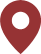 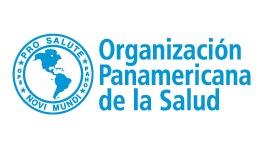 Objetivos específicos
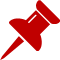 Analizar tasa de respuesta viral sostenida (RVS). 

Realizar la farmacovigilancia
Caracterizar clínica y socio - epidemiológicamente a la cohorte de pacientes.

Identificar posibles factores asociados con el abandono de tratamiento y/o ausencia de respuesta viral.
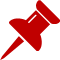 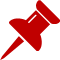 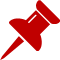 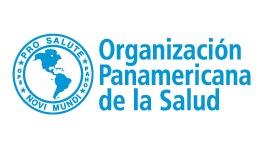 Datos del paciente
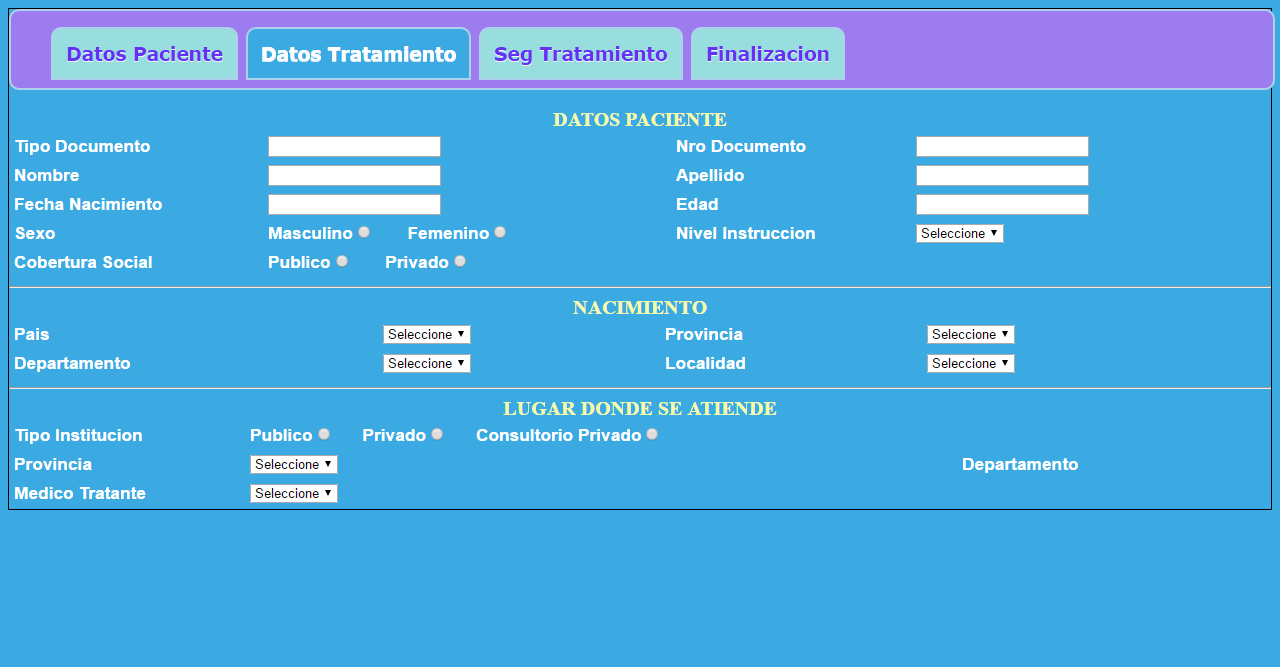 Seguimiento informatizado
Cohorte de Hiper urgentes: 1068
692 pacientes: 
24 semanas
376 pacientes: 
12 semanas
sept/oct 
2016
dic/enero 
2016-7
marzo/abril 2016
junio/julio 
2016
Fin 
Tratamiento (12S)
RVS (12S)

Fin Tratamiento (24S)
RVS (24S)
907 finalizados con CV (RFT)
411  c/datos de RVS
Establecimientos:114
Médicos: 173
Seguimiento informatizado
Cohorte de Hiper urgentes: 1068
84.9%
38,4%
15.1%
Pacientes Hiperurgentes (n: 1068)
Datos demográficos
63%
54
37%
673
395
Pacientes con RVS (n: 411)
Factores de riesgo en pacientes con RVS
37%
22%
21%
22%
8%
Pacientes con RVS (n: 411)
Características basales (1)
14%
13%
7.7%
53
61
32
Pacientes con RVS (n: 411)
Características basales (2)
234
177
Sec
Privado
Arg
Público
Sta Fe
BsAs
Analf.
CABA
Otros
Pacientes con RVS (n: 411)
Características basales (3)
G1a
G1b
78%
G3
G2
3.9 %
40%
38%
14%
8%
Cohorte hiper urgentes (n: 1068)
DISTRIBUCIÓN DEL SOFOSBUVIR
37.6%
37.9%
62.1%
62.4%
Cohorte hiper urgentes (n: 1068)
Datos de RFT sobre 907 pacientes
98,6%
98%
99,4%
99,4%
99,1%
% de pacientes con carga viral negativa
8
2
2
1
3
(n: 344)
(n: 907)
(n: 337)
(n: 73)
(n: 153)
Cohorte hiper urgentes (n: 1068)
Datos de RFT sobre 907 pacientes
99,1%
98,7%
99,5%
% de pacientes con carga viral negativa
Cohorte hiper urgentes (n: 1068)
Datos de RVS sobre 411 pacientes
94,1%
95,1%
96,7%
93,9%
84,2%
% pacientes con RVS
24
9
8
5
2
[Speaker Notes: 8 con RFTpositiva
Mas 16 recayeron de los cuales 2 tenían resistencia a daclatasvir.]
Cohorte hiper urgentes (n: 1068)
Datos de RVS sobre 411 pacientes
94,4%
93,9%
94,1%
% pacientes con RVS
[Speaker Notes: El ministerio de sanidad de España autorizó una compra de sofosbuvir para 60.000 tratamientos completos (1600 millones de euros en coste). Se creó un plan nacional con el fin de registrar la totalidad de los tratamientos administrados (presupuesto de 976.000 euros).  Sin embargo al final del plan, se habían registrado datos basales de 37.000 pacientes, de los cuales únicamente 4.069 6% proporcionaron datos de seguimiento válidos para el análisis.  A partir de esa muestra altamente seleccionada (y sesgada) se observó un 97,22 de eficacia.
 
Se pone de manifiesto la dificultad que existe para completar el seguimiento de estos pacientes, por lo que quizás resulta preferible muestras más pequeñas que permitan obtener un dato de mayor calidad, que proporcione evidencia útil.
 
Siguen sin resolverse (confirmarse o refutarse) las señales de: riesgo de hepatocarcinoma, reactivación de hepatitis B, cirrosis/descompensación hepática.]
Farmacovigilancia en antivirales de acción directa en VHC
A.N.M.A.T. -
2017
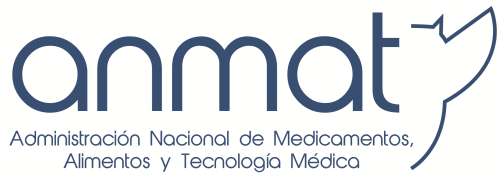 Eventos notificados Programa Nacional Hepatitis Virales
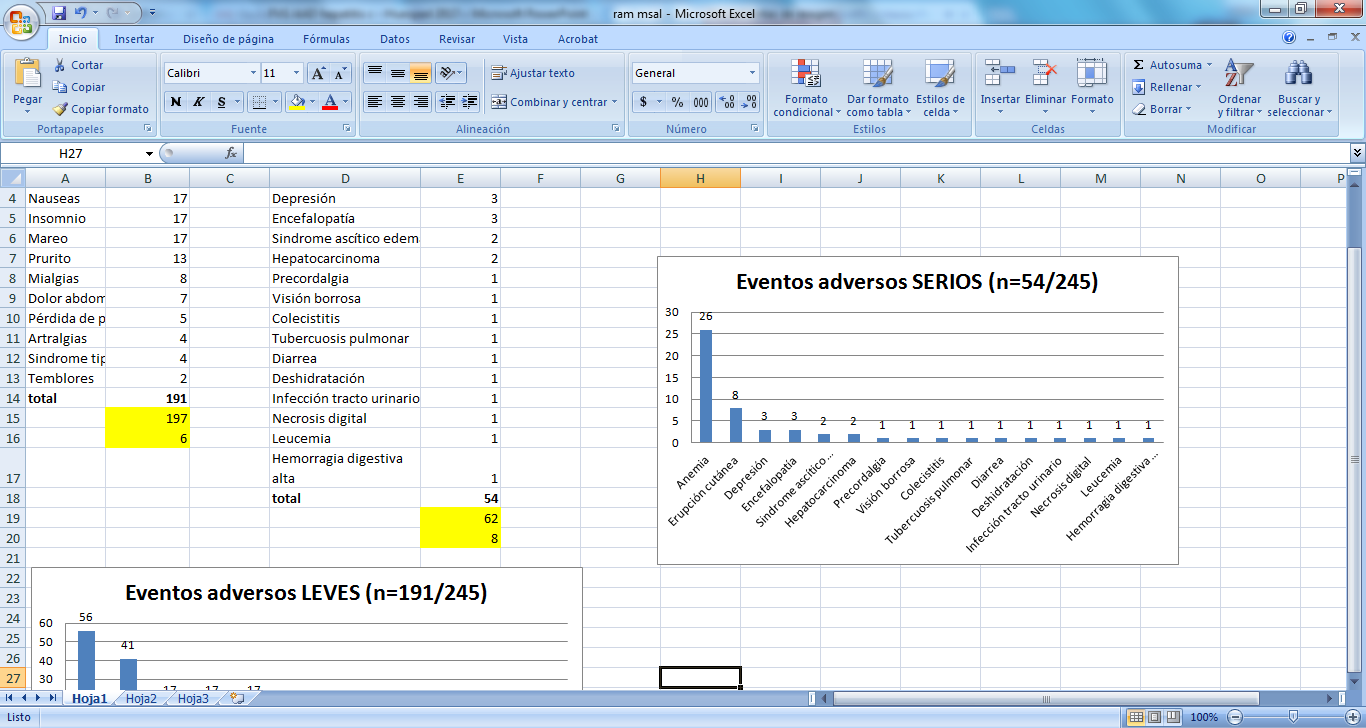 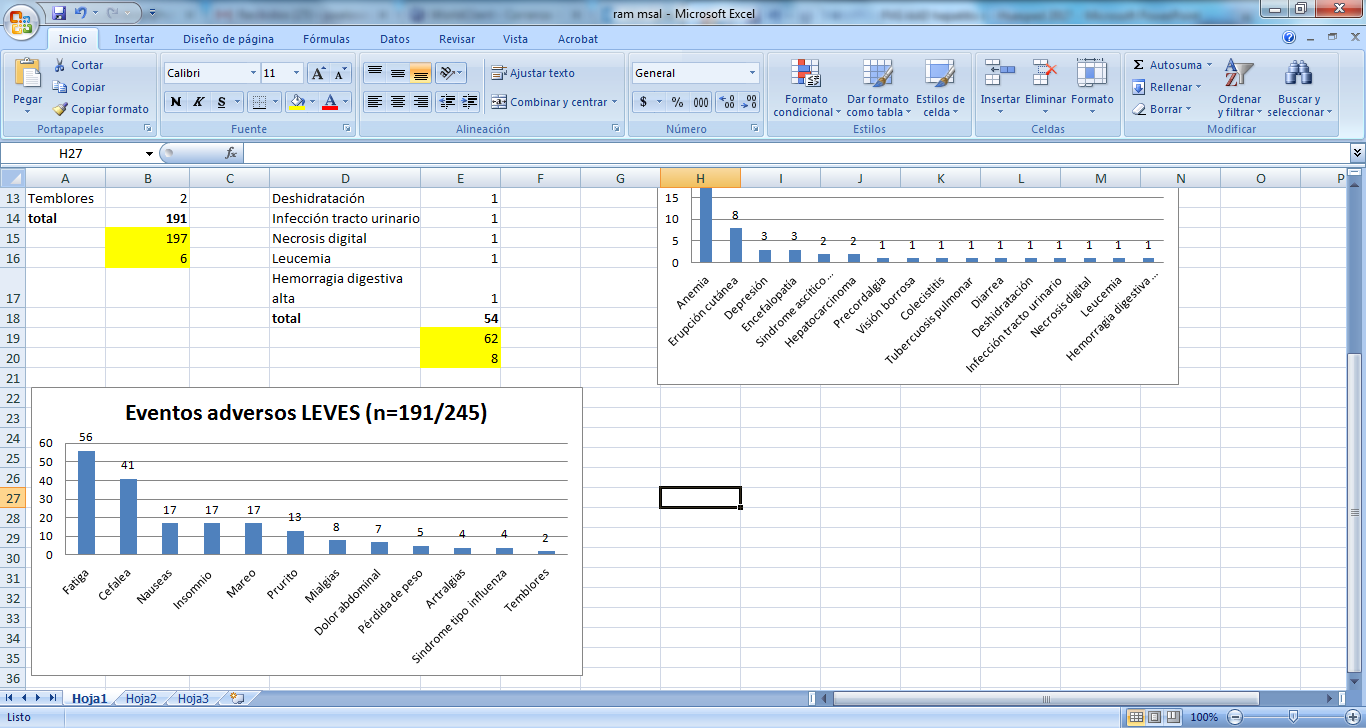 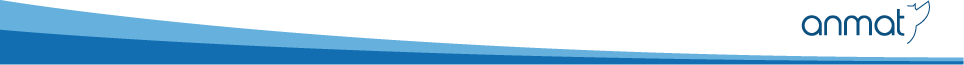 Eventos notificados Programa Nacional Hepatitis Virales
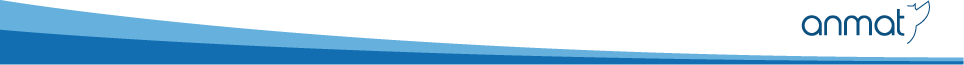 Eventos notificados por formulario de pacientes
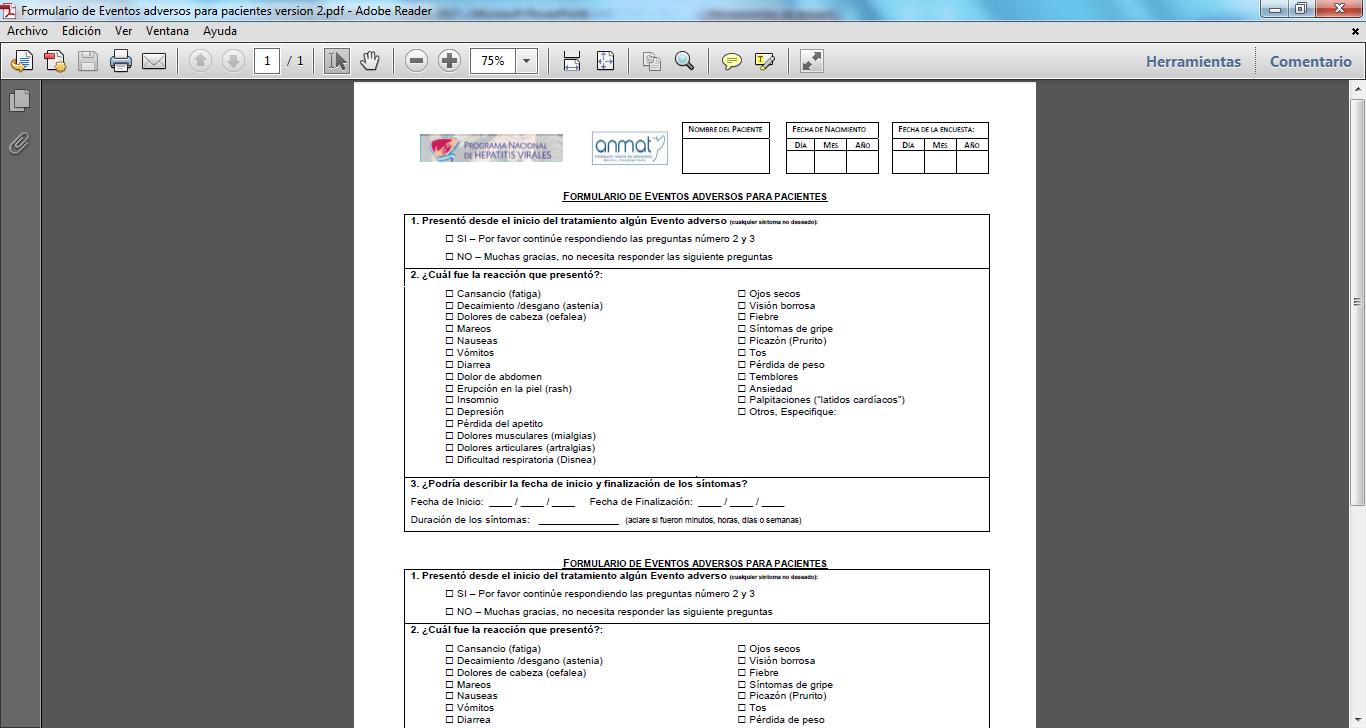 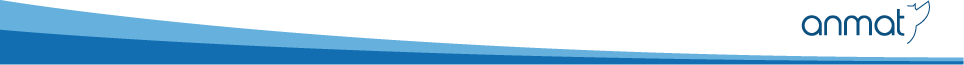 Eventos notificados por formulario de pacientes
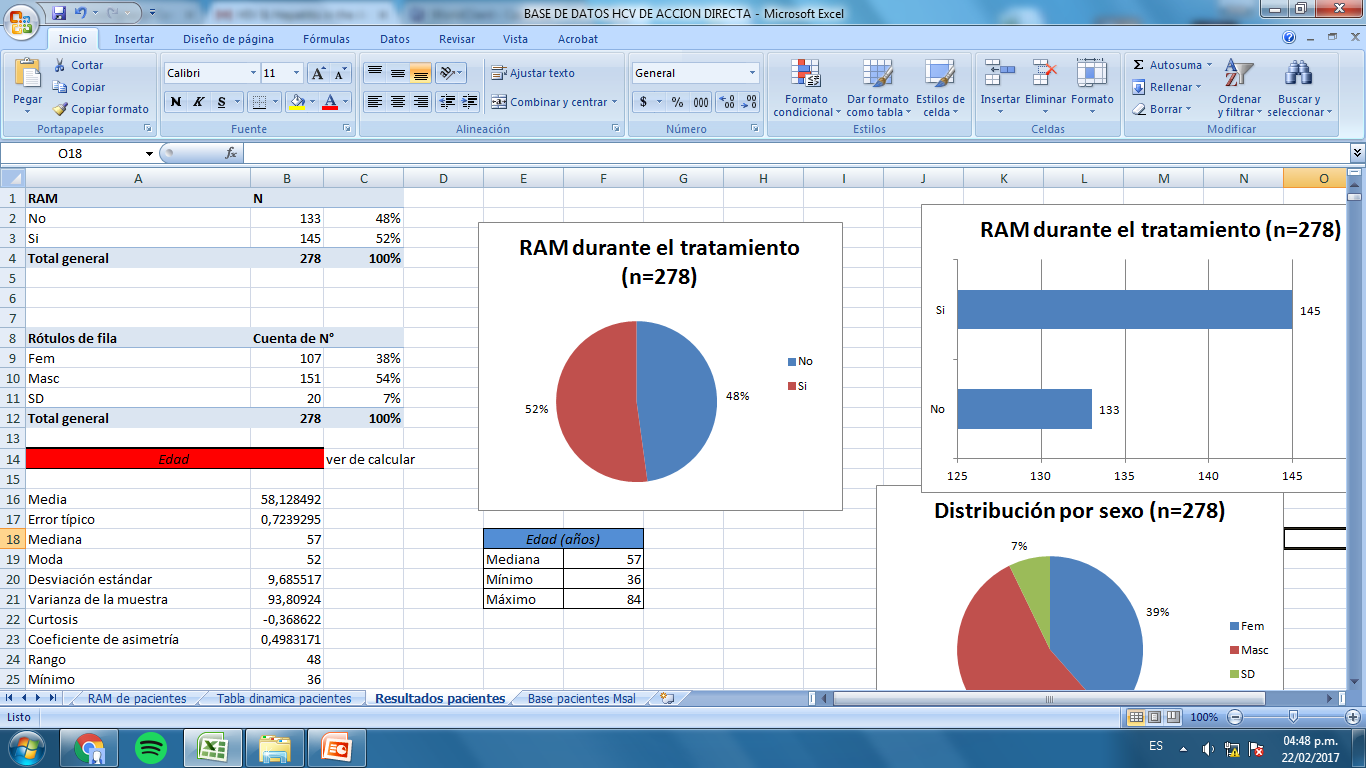 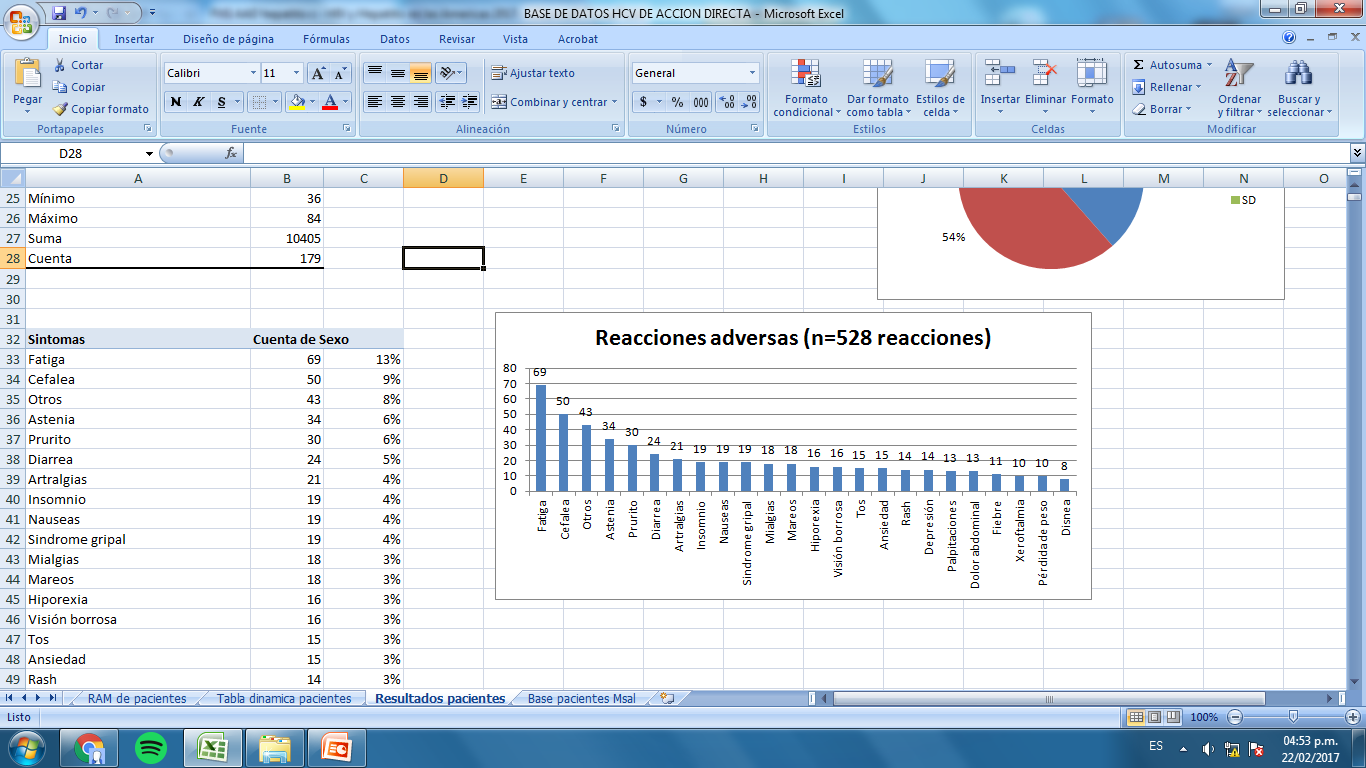 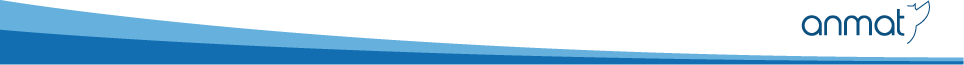 Eventos notificados por formulario de pacientes
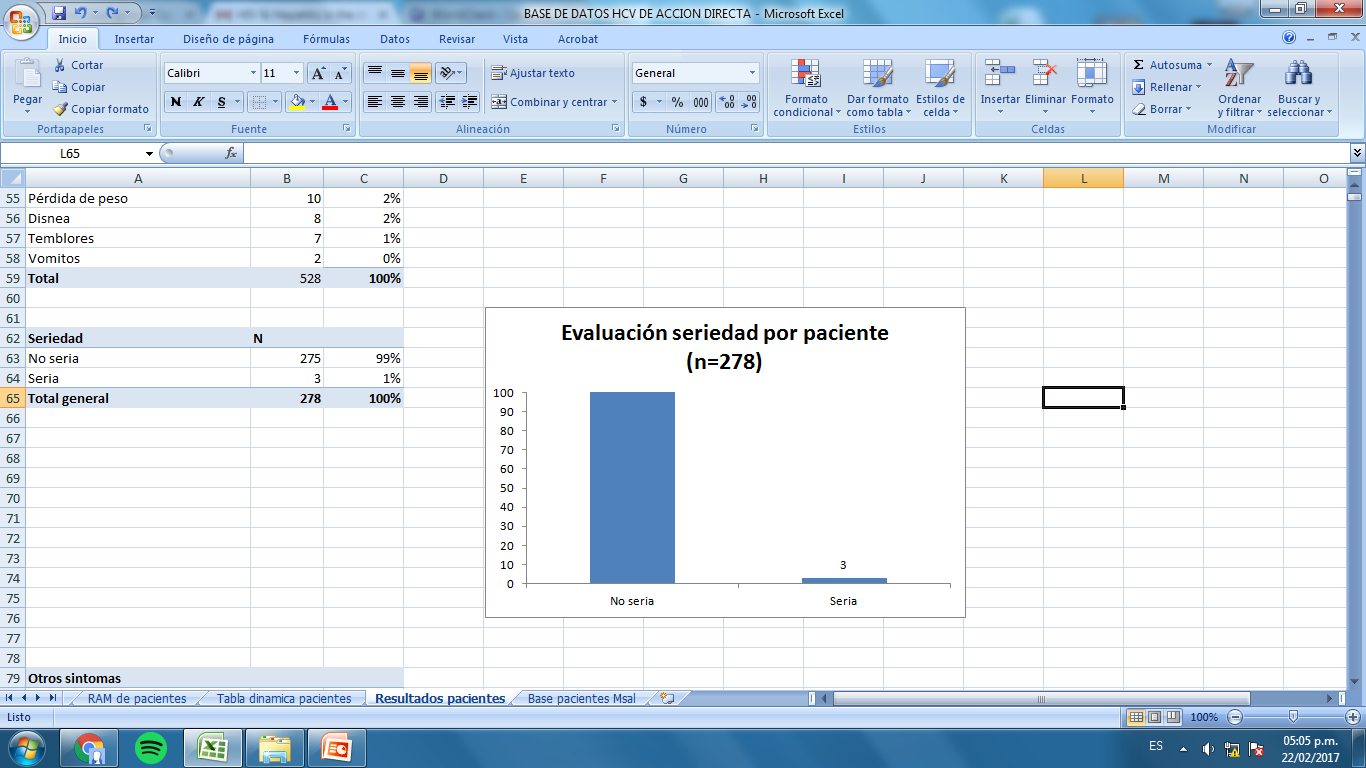 3 Hospitalizaciones:
- Vómitos y deshidratación
- Ascitis
- ITU + bronquitis
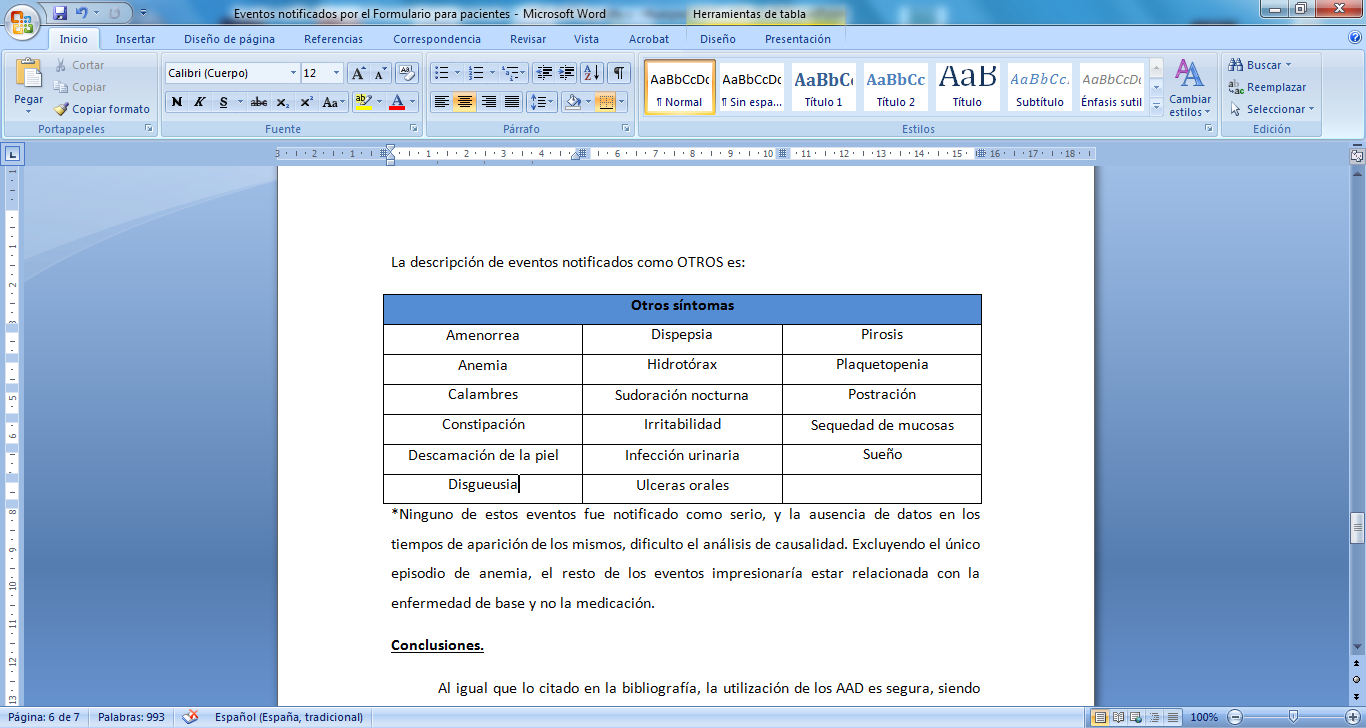 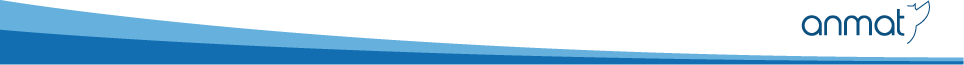 Sobre la compra y distribución de medicación para pacientes con hepatitis virales
Acceso a medicamentos para Hepatitis C crónica: Licitación pública (EX-2017-12462095-APN-DCYC#MS): 1200 tratamientos
Sofosbuvir 400mg, Daclastavir 60 mg, Ribavirina, Paritaprevir/Ritonavir, Ombitasvir y Dasabuvir, Ledipasvir + Sofosbuvir. Apertura 04/08/2017. Actualmente se encuentra en dirección de compras a la espera de informe de ANMAT.
En julio de 2017, se realizó una compra de urgencia 250 tratamientos: NO-2017 12838263 APN-DSETS#MS. Ya distribuidos.
El Programa entregó desde marzo de 2016 y hasta la actualidad 1470  tratamientos completos para pacientes en estadios avanzados de fibrosis hepática (F3 y F4).

Acceso a medicamentos para Hepatitis B crónica: 13/11 Entrega de entecavir al Ministerio, tenofovir disponible.
Sobre la compra y distribución de medicación para pacientes con hepatitis virales intra tratamiento de Hepatitis Virales
Genotipo y Cargas virales de Virus de Hepatits C y Virus de la Hepatits B se realizó en julio de 2017. 4 procesos de compra en curso.

El PNCHV lleva adelante actualmente dos proyectos de ampliación de acceso al testeo con test rápido de virus de Hepatits B y C

También se encuentra en curso la contratación de estudios de  Elastografias, para la estadificación de pacientes.
Muchas gracias
CONTACTO
mail  Programa Nacional de las Hepatitis Virales
pnhepatitis@gmail.com
argentina.gob.ar/hepatitis
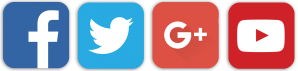